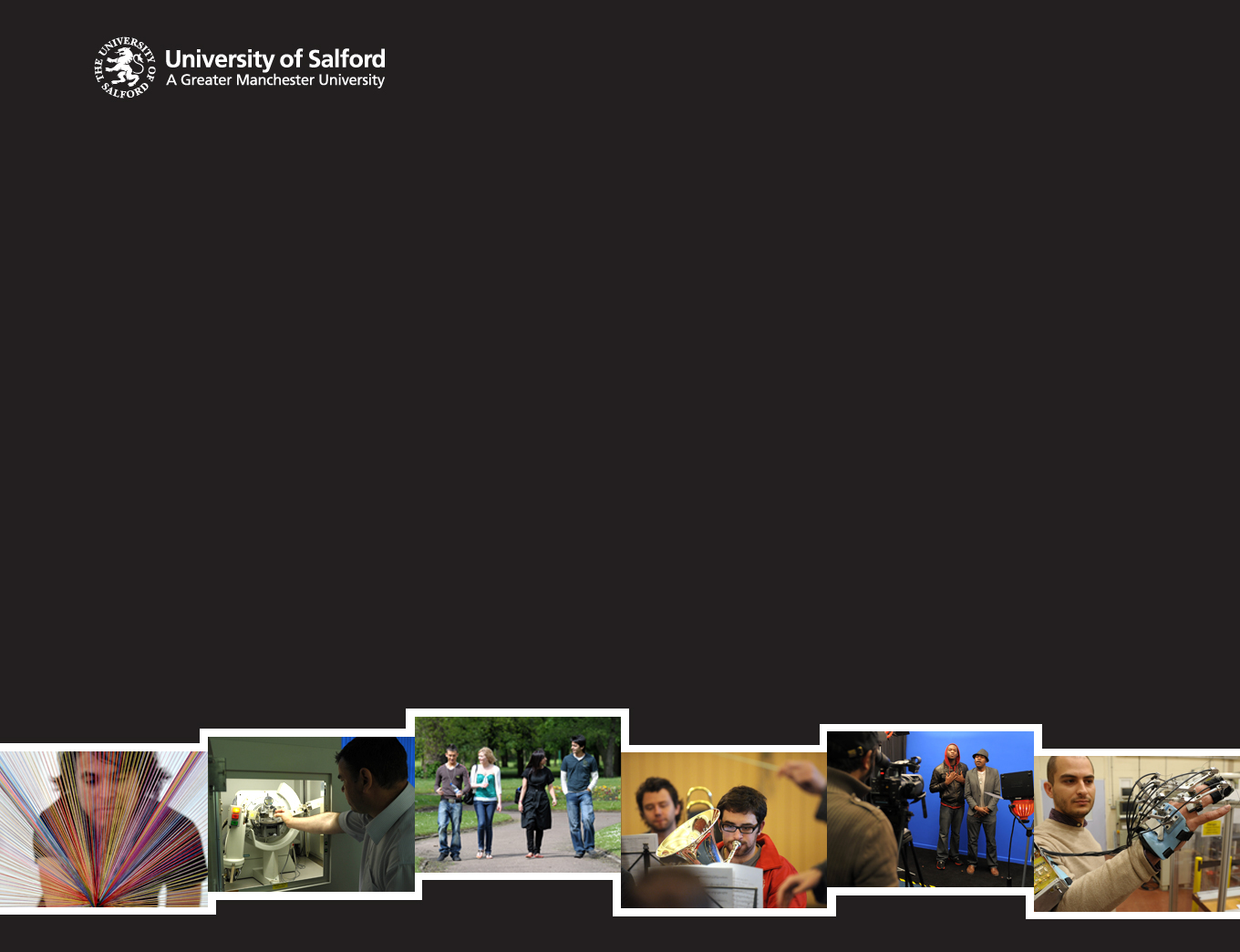 Towards the Triumph of the Commons
Martin Hall, University of Salford
Open Educational Resources
11  May 2011
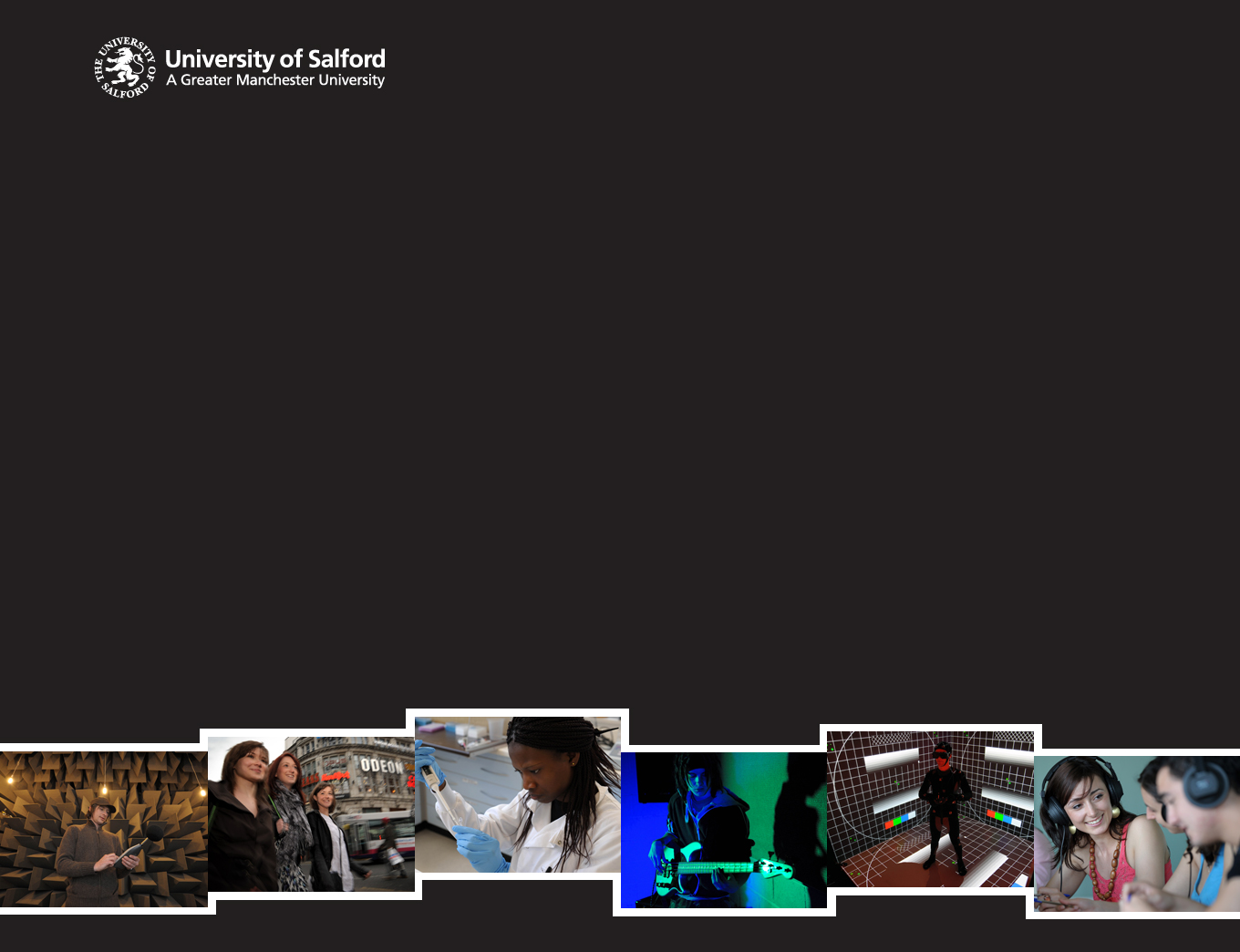 What is the case for open access to educational resources, both as a set of principles for the ways in which we use information and communication technologies for teaching, research and engagement in higher education, and also as a formative concept for the university, now and into the future?
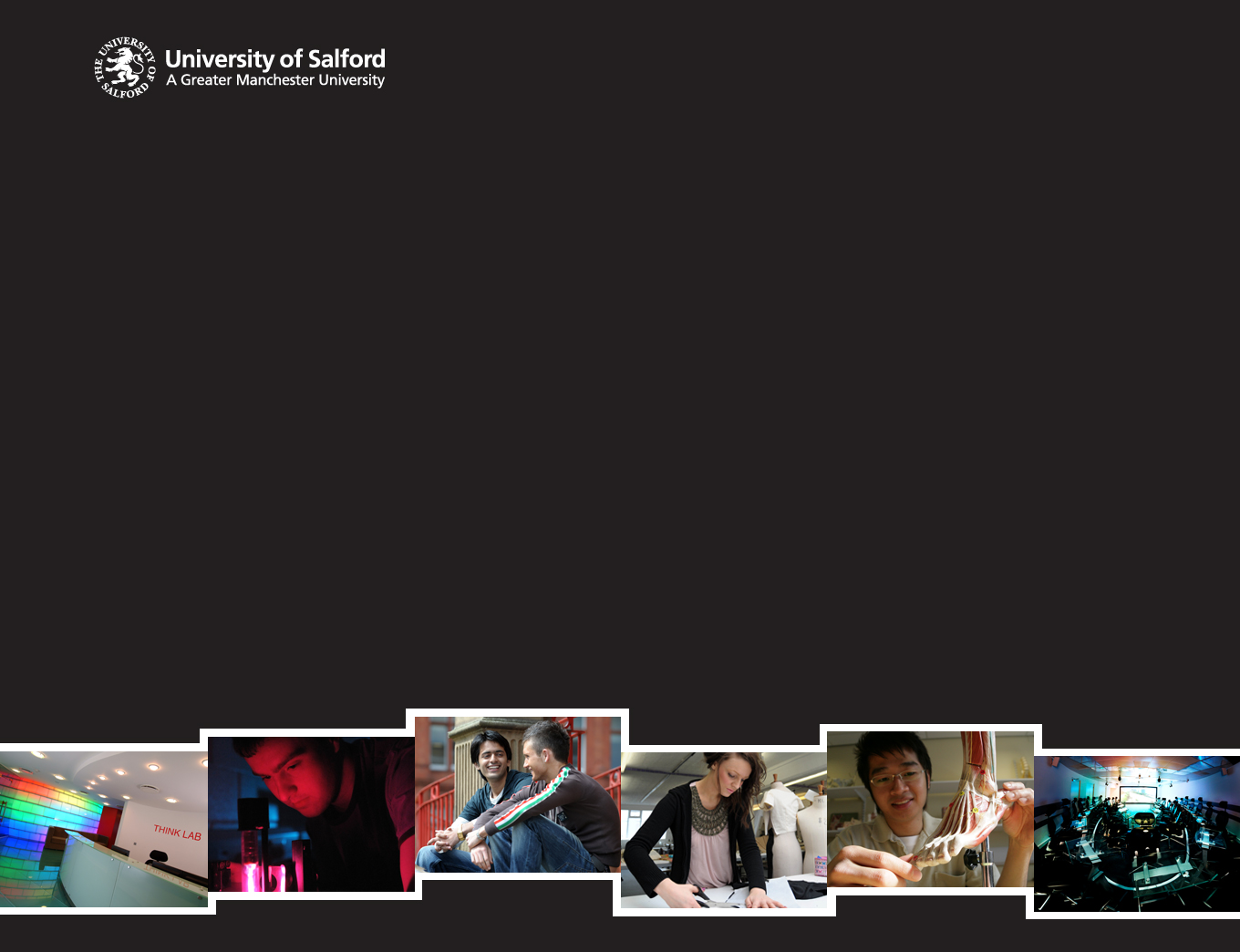 Education:  public good, or private benefit?
The now-standard assumption:  education provides a return on investment (the “graduate premium”.  The burden of responsibility for payment rests on the individual
The role of the state is to underwrite finance for students, against  their future earnings
Education provision should be open to  commercial, for-profit providers
An open market for education provision drives quality up, prices down, and ensures choice
As with any commodity system in a market economy, there are those who cannot afford the price
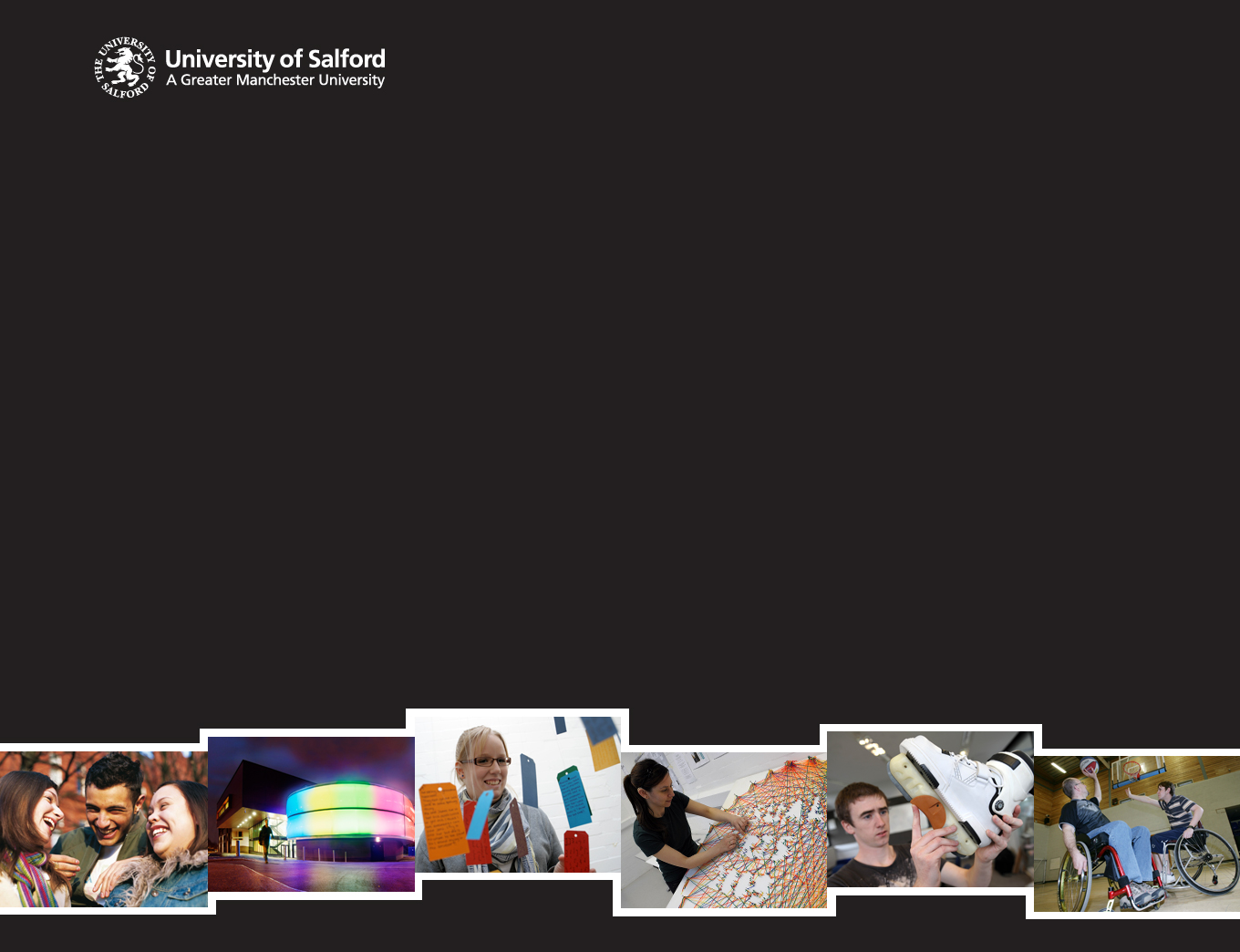 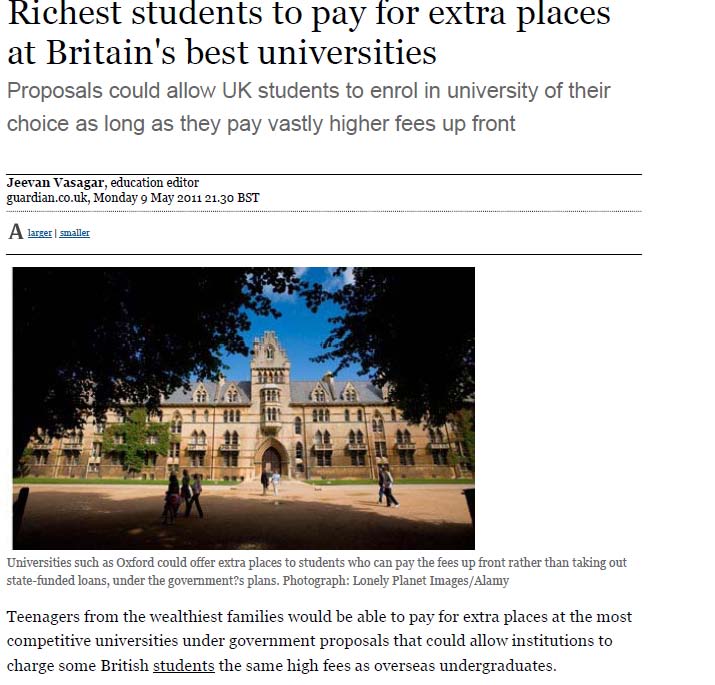 “Travelling the distance from being a child in East London to working in the City skyscrapers you can see from the school playground may require a journey of almost epic proportions.  The competition for jobs in the professions is like English tennis, a competitive game, but largely on the middle-classes play against each other” 

  who wrote this?
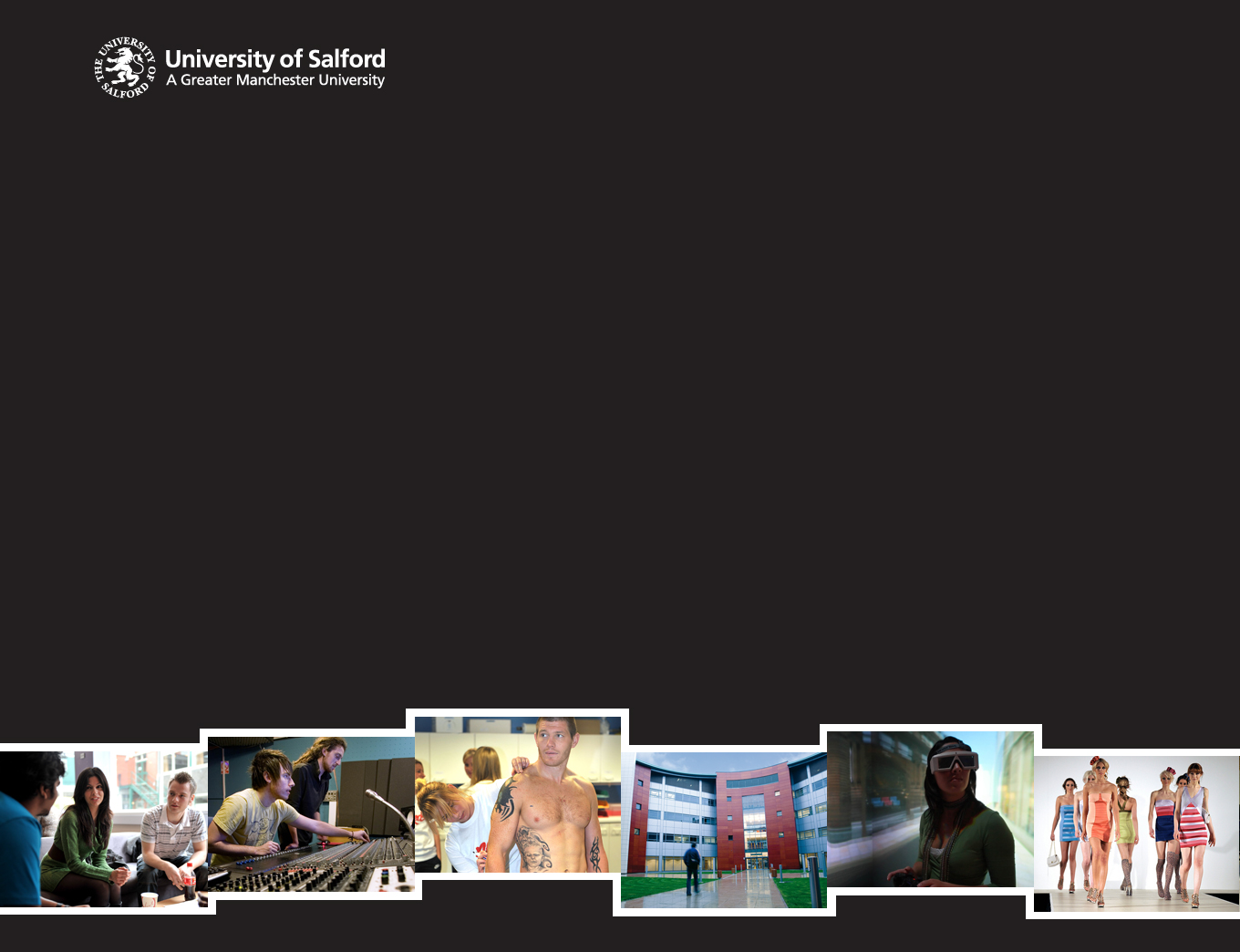 Education as a public good: the counter argument
Education brings collective advantages, shared at the community, or population, level  (World Bank and education provision in Africa, Korea and Kenya compared, Ragged Schools)

At a functional level, the provision of a skilled workforce is a key factor in inward and foreign investment

Our Manchester vision:  integrated post-16 education to drive economic recovery and growth in the City Region
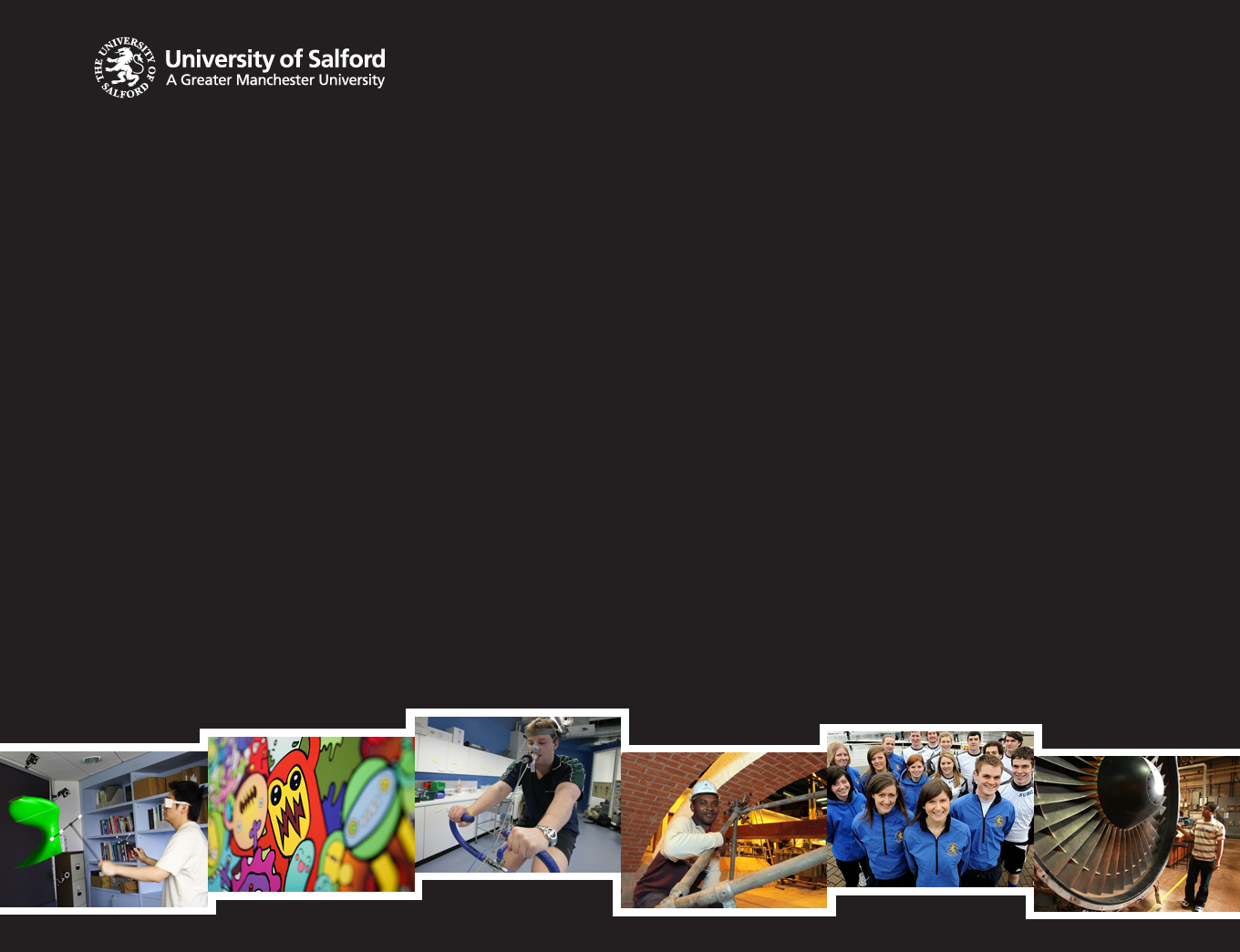 The tragedy of the commons?
The argument:  individuals (or groups) are inherently self –interested in making choices.  This will lead them  to knowingly destroy an obvious asset.  From the destruction of communal  grazing, to the  erosion of public education?
But  knowledge is not like grass:  it is “non-excludable”, and miraculous to a shepherd
The essence of the digital revolution is that it makes knowledge available everywhere, anytime, in any quantity, and at a steeply diminishing price (Manuel Castells,)
In praise of Wikipedia – a triumph of the commons
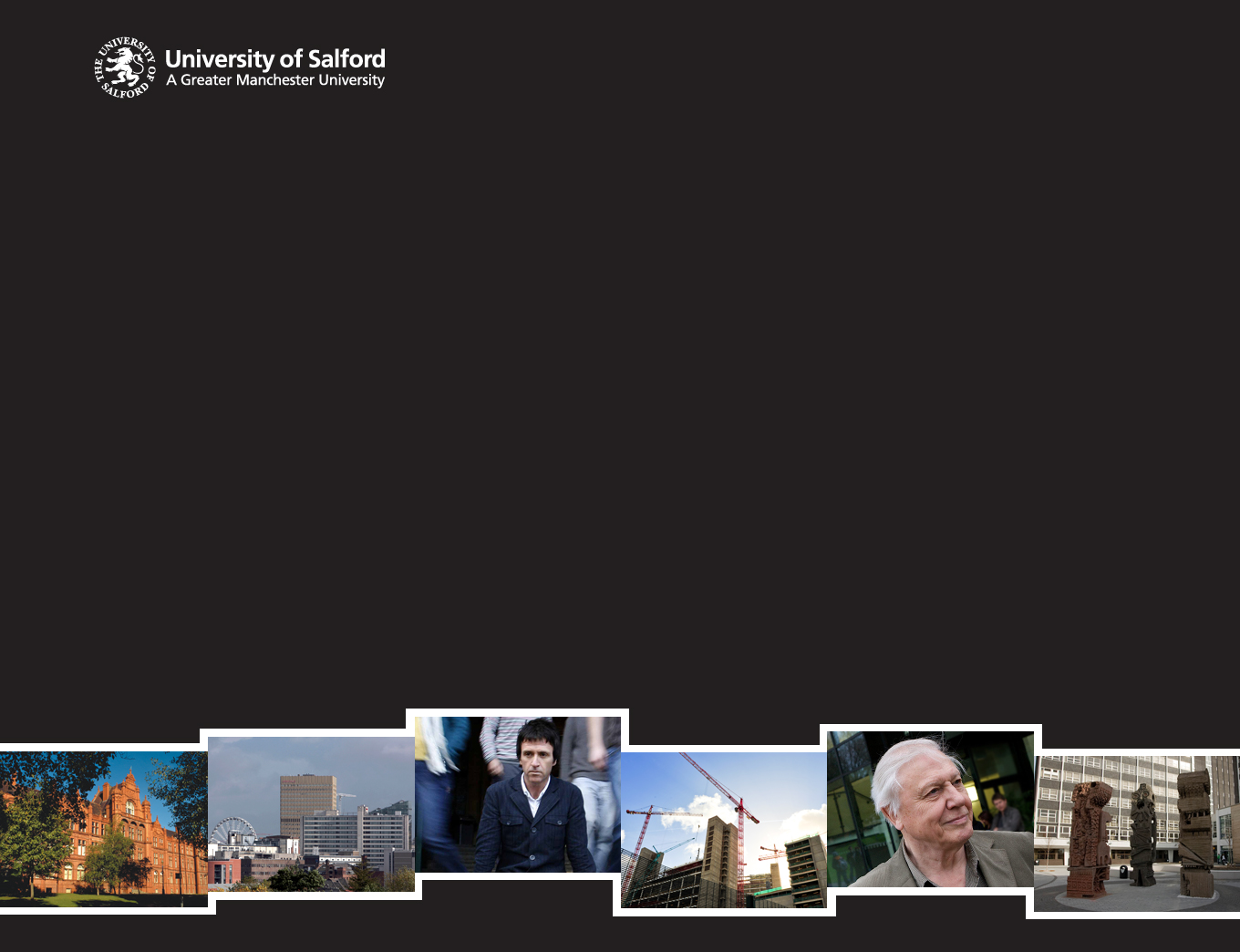 Open Education Resources: the  new Public University
The core:  Open Access Repository: research, resources, open data
Revenue generation;  from added  value, rather than from rents and tolls (Open Access publishing)
Public finance to facilitate access (as with other forms of infrastructure) rather than to tax future earnings
New learning technologies to widen opportunity and deepen quality
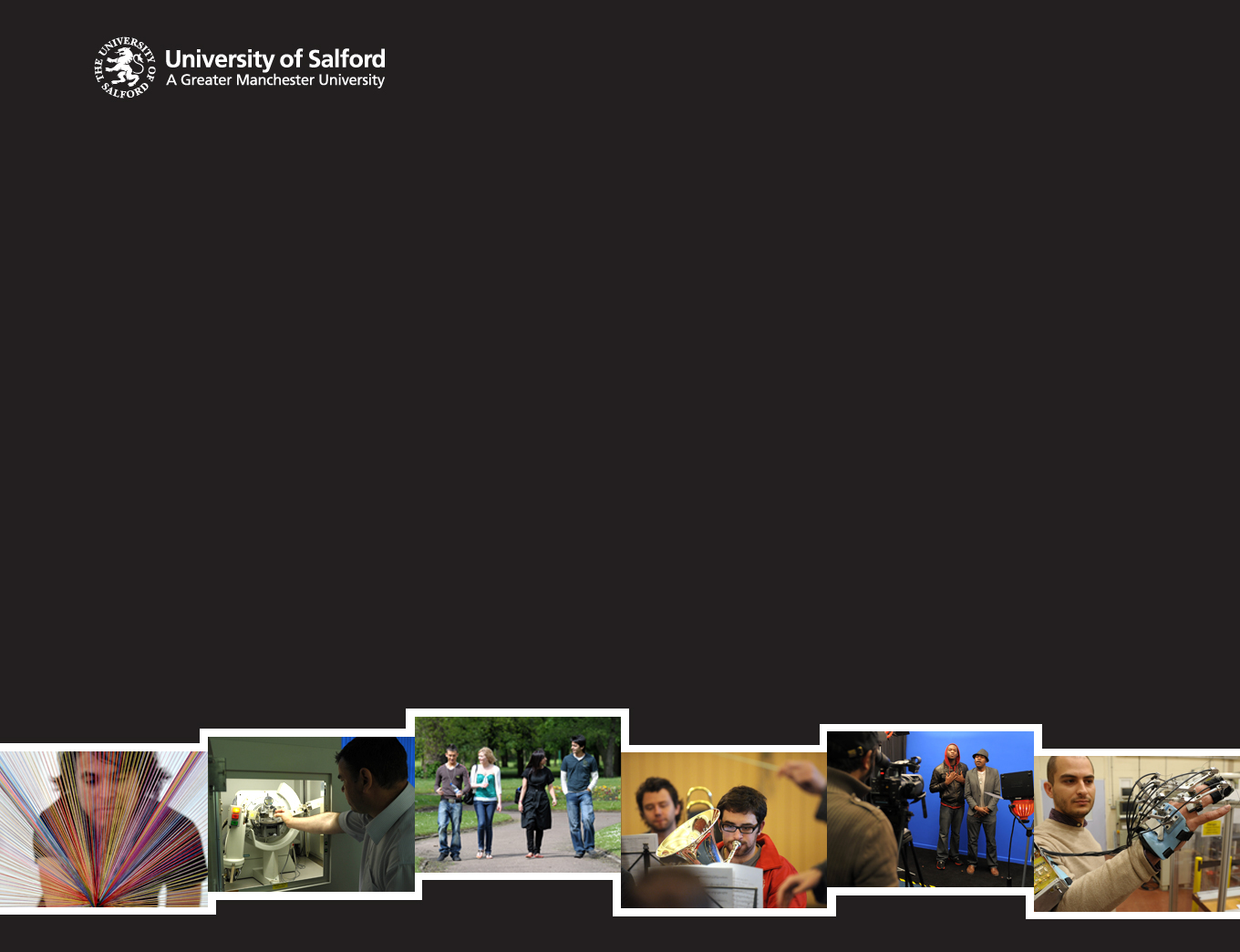 Who Wrote This?
“Travelling the distance from being a child in East London to working in the City skyscrapers you can see from the school playground may require a journey of almost epic proportions.  The competition for jobs in the professions is like English tennis, a competitive game, but largely on the middle-classes play against each other” 

David Willetts,  The Pinch. How the baby boomers took their children's future - and why they should give it back. London, Atlantic Books, 2010
Thank you
www.salford.ac.uk/vc
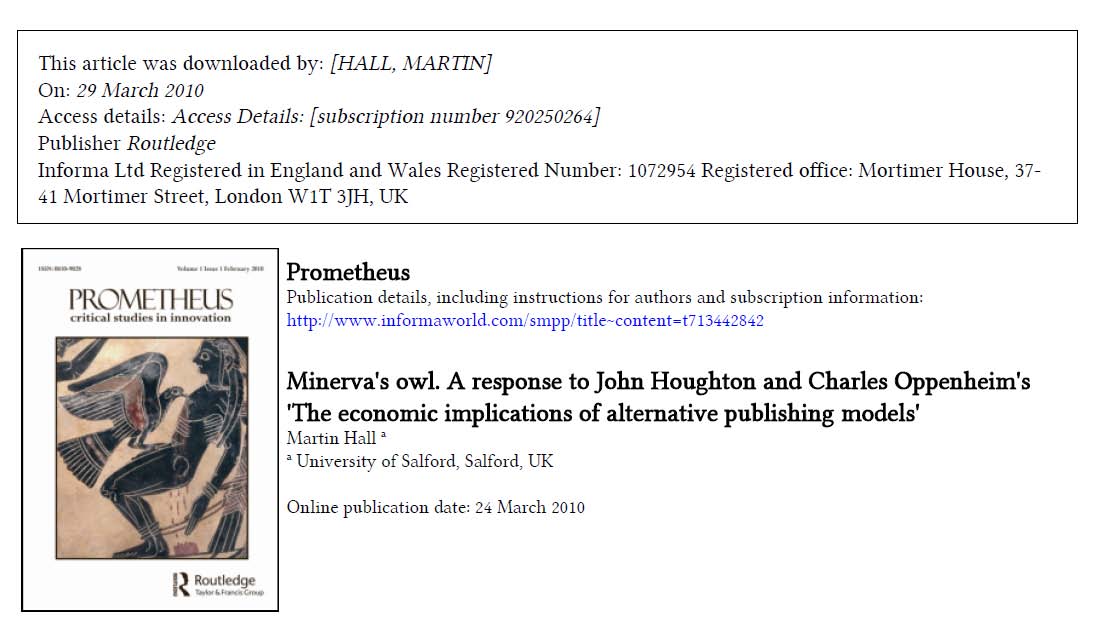 Available at  https://usir.salford.ac.uk